Grøn pulje – vedligeholdelse af grønne områder – 2017
Anlægsbevilling
www.ballerup.dk
Grøn pulje – vedligeholdelse af grønne områder 2017 - Anlægsbevilling
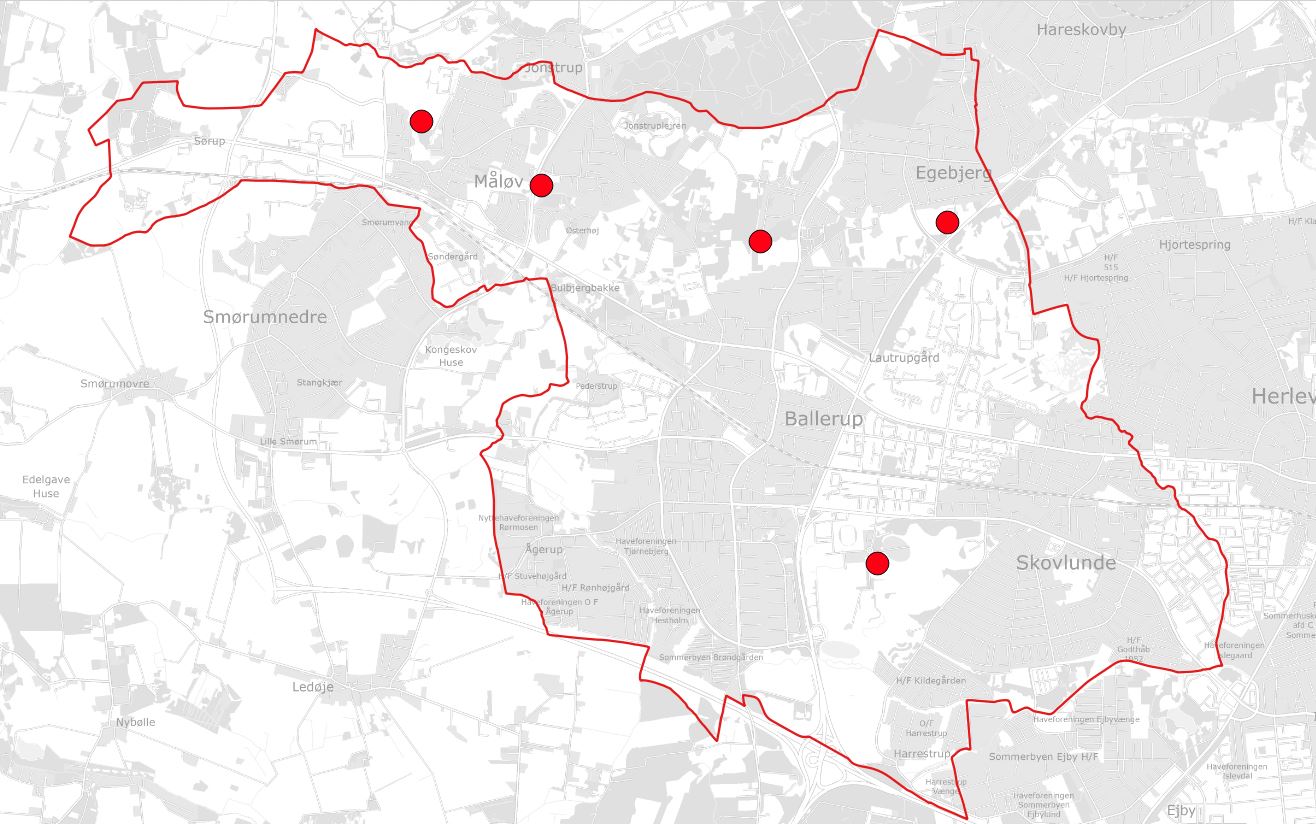 Sø Lundegårdsstien
Sø Måløv Naturpark
Hundefold
Søer Måløvhøj skole øst
Pottemagersøen
NATURGENOPRETNING OG HUNDEFOLD
2
Grøn pulje – vedligeholdelse af grønne områder 2017 - Anlægsbevilling
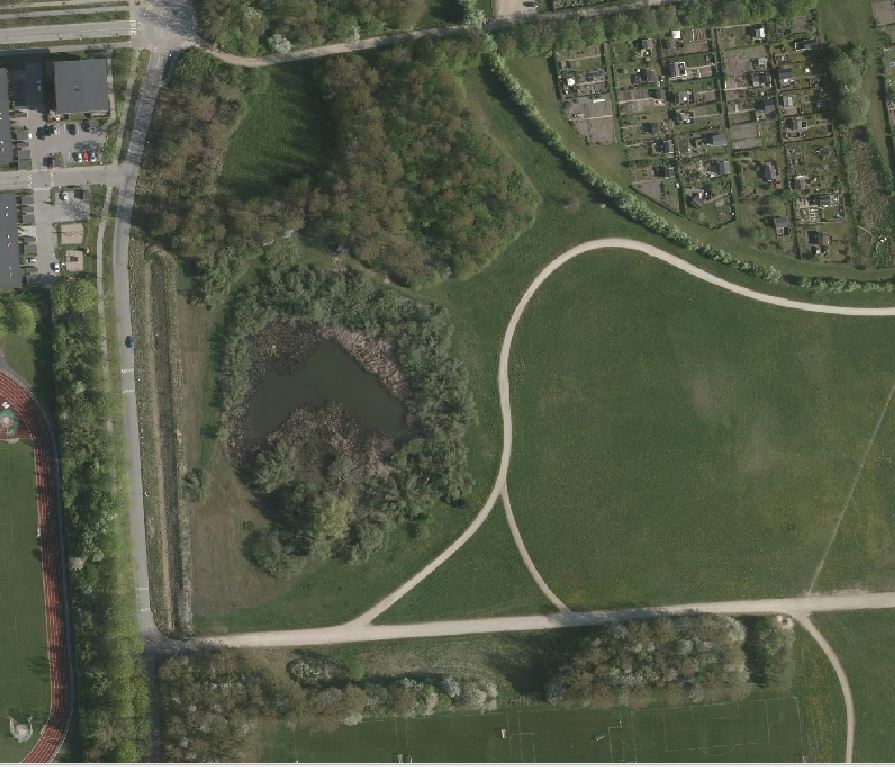 Pottemagersøen

indkig
rekreativ værdi
naturforbedring
Fløjholmen
Kræmmerstien
3
Grøn pulje – vedligeholdelse af grønne områder 2017 - Anlægsbevilling
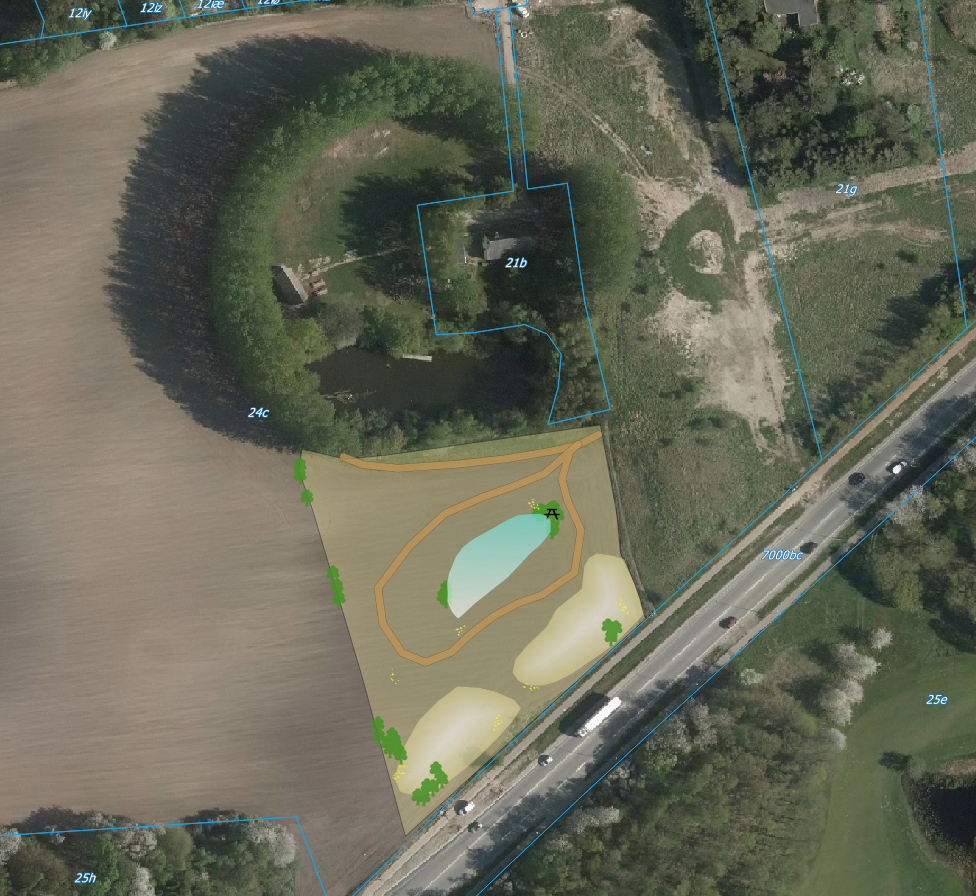 Hundefold rekreative tiltag ved Pæremosevej.
4
Grøn pulje – vedligeholdelse af grønne områder 2017 - Anlægsbevilling
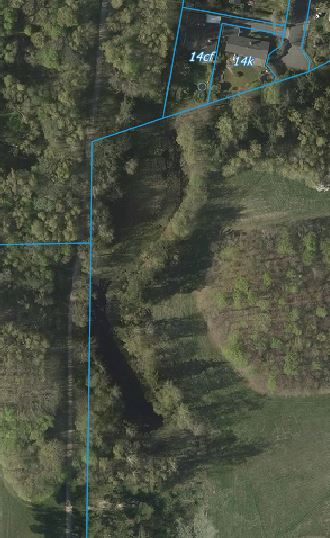 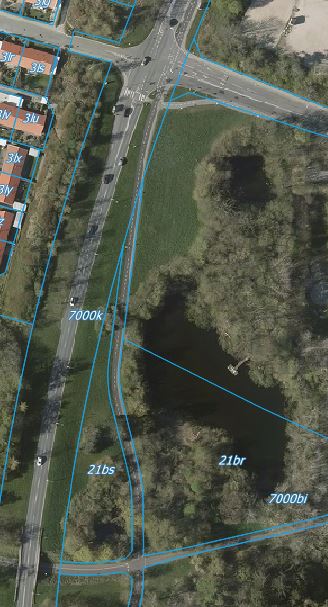 Sti omkring sø ved Lundegårdsstien

- rekreativ værdi
Solbrinken
Klakkebjerg
Måløv Parkvej
To søer
Måløv Parkvej og Klakkebjerg

- indkig
- rekreativ værdi
Lundegårdsstien
5
Grøn pulje – vedligeholdelse af grønne områder 2017 - Anlægsbevilling
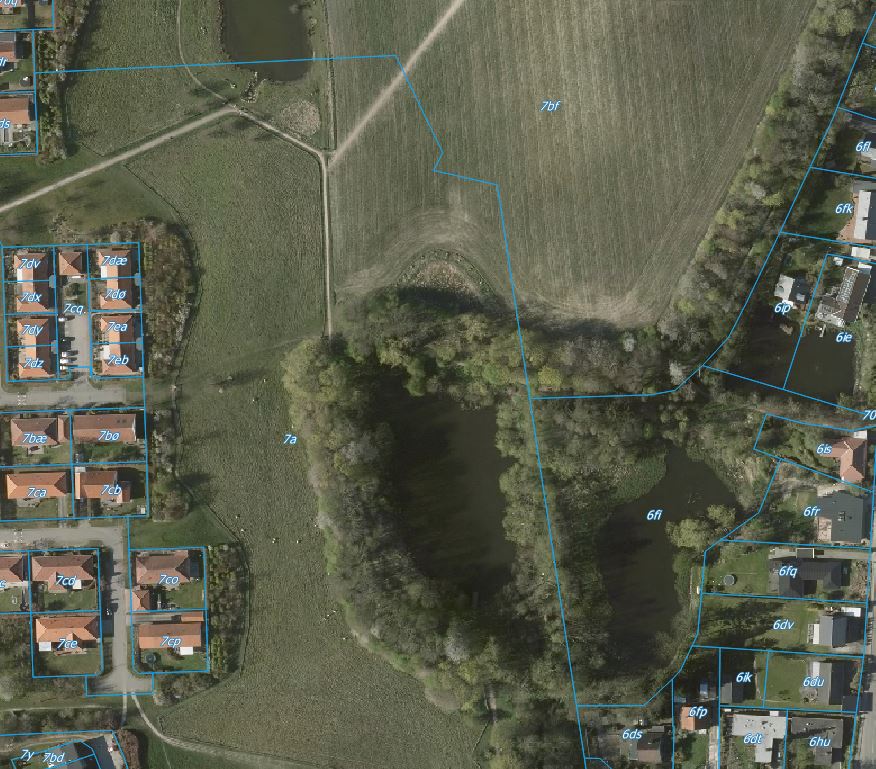 Vandhul i 
Måløv Naturpark

indkig
naturforbedring
Ved Gershøj
6
Grøn pulje – vedligeholdelse af grønne områder 2017 - Anlægsbevilling
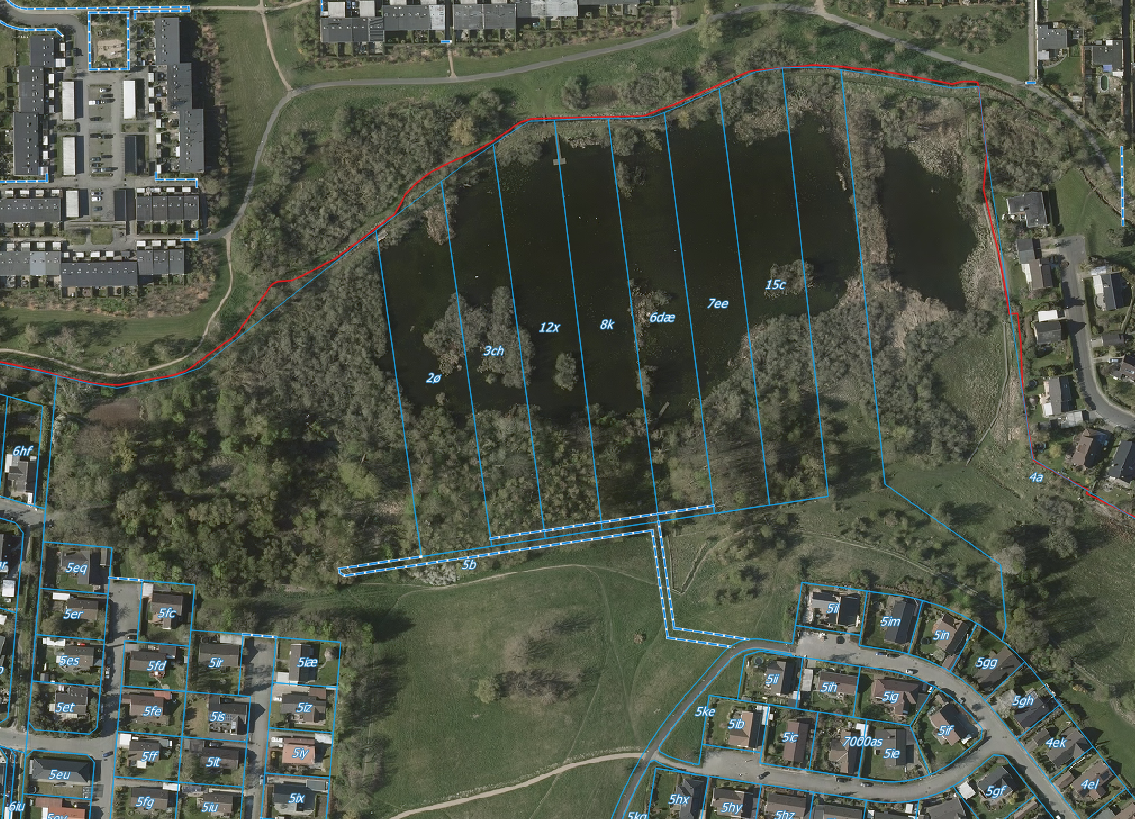 Møllemosen
Slåning af genopvækst efter rydning

indkig
rekreativ værdi
naturforbedring
7
Grøn pulje – vedligeholdelse af grønne områder 2017 - Anlægsbevilling
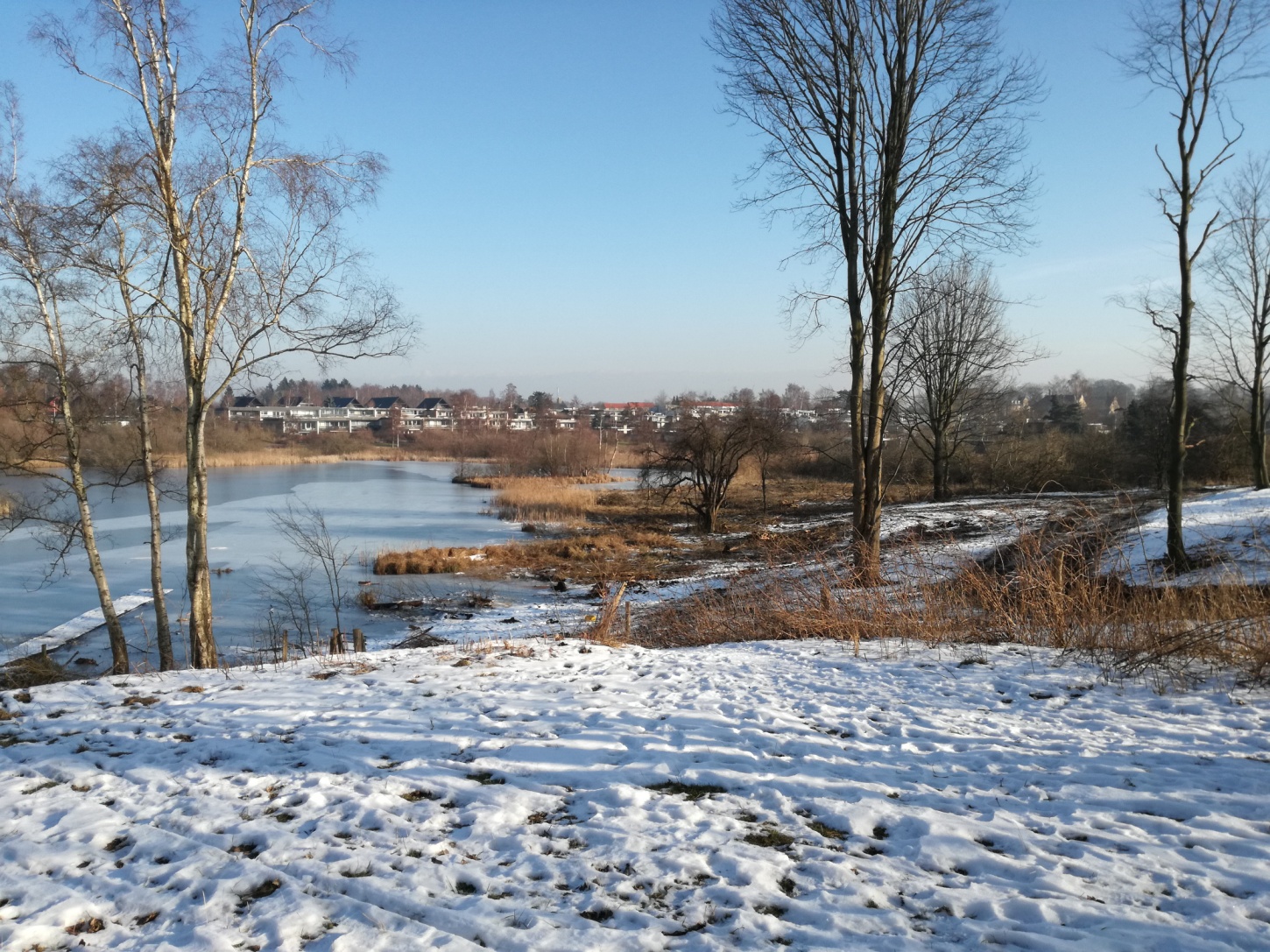 Møllemosen
Slåning af genopvækst efter rydning
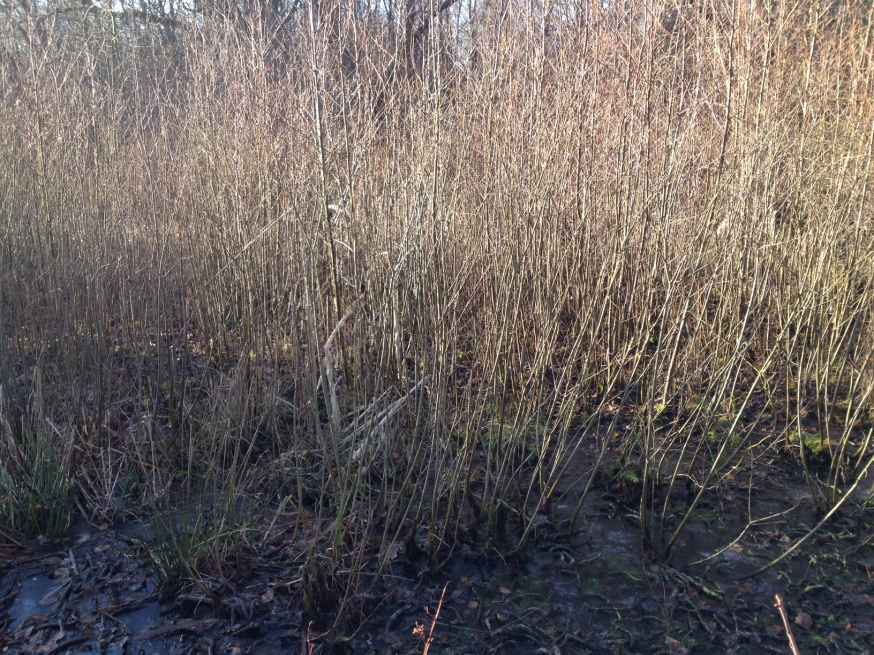 Efter rydning 2016
Resultat hvis slåning af genopvækst undlades
8
Grøn pulje – vedligeholdelse af grønne områder 2017 - Anlægsbevilling
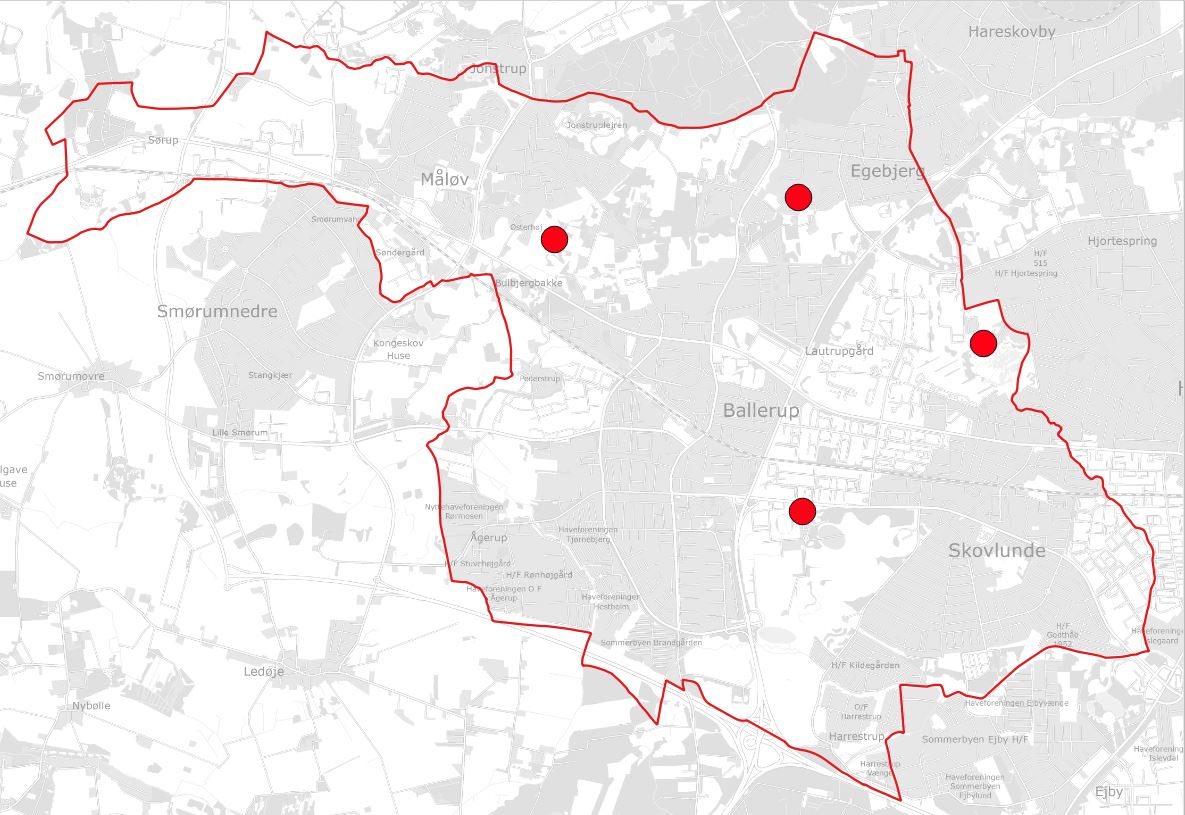 Egebjerg Bypark
Østerhøj Naturpark
Sømosen
Ballerup Superarena
GRUSSTIER OG -AREALER
9
Grøn pulje – vedligeholdelse af grønne områder 2017 - Anlægsbevilling
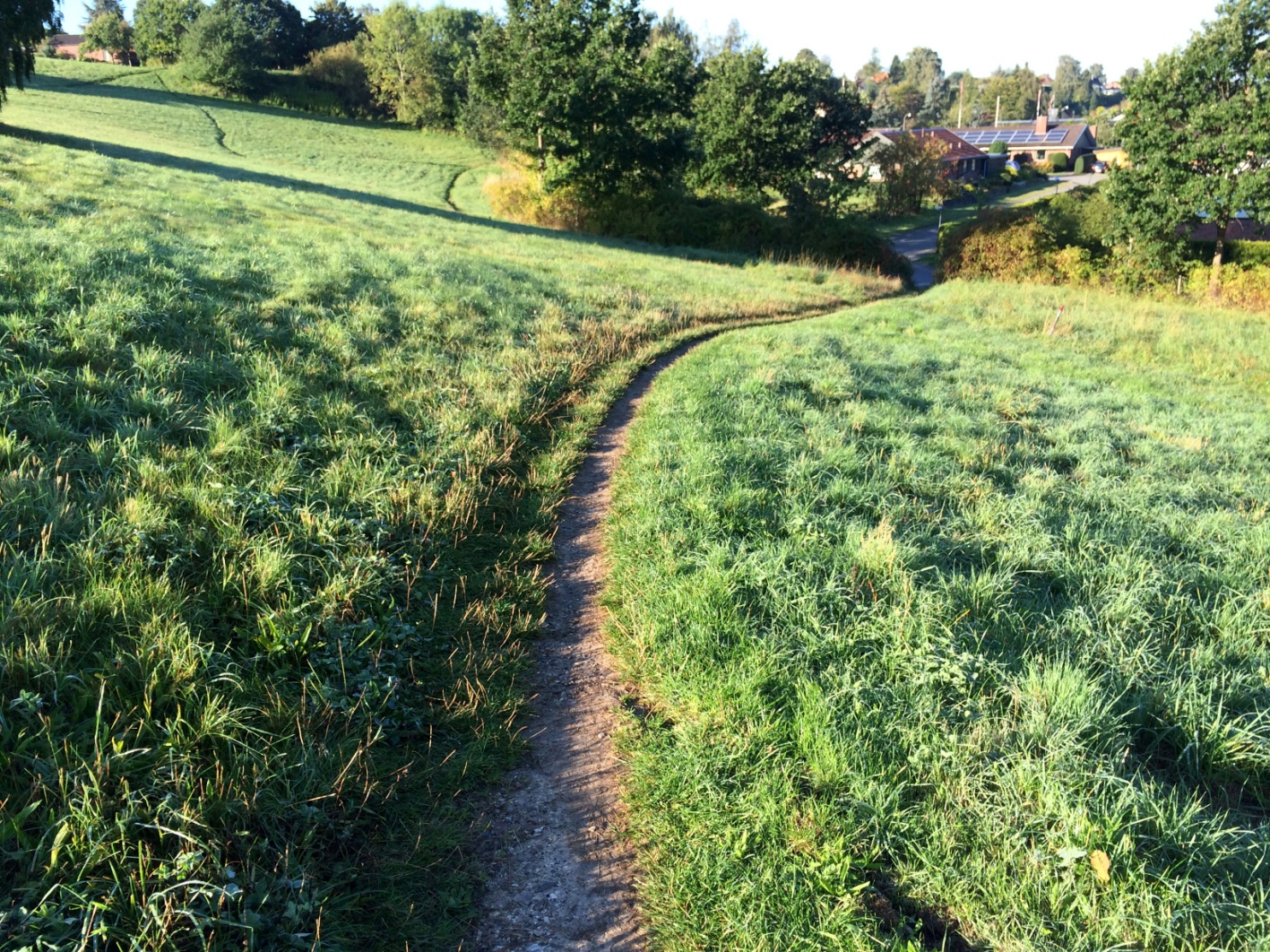 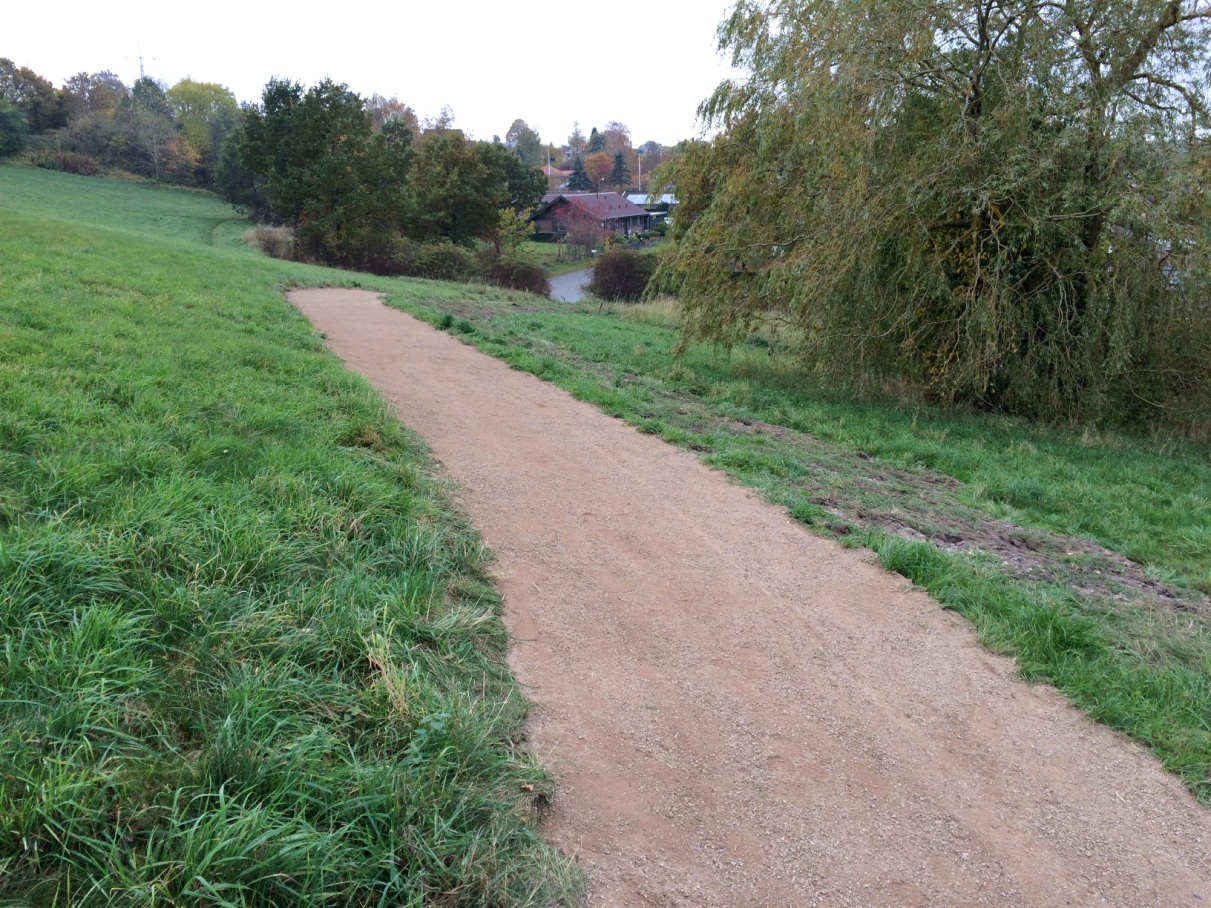 Eksempel på tidligere 
stirenovering - Før og efter
(Møllemosen)
10
Grøn pulje – vedligeholdelse af grønne områder 2017 - Anlægsbevilling
Eksempel på et traditionelt busket. Dette busket har også mange kvaliteter, men ved at arbejde med flere typer i kommunen kan man øge diversiteten.
Visualisering af eksempel på et busket med årstidsvariation og etager af beplantning.
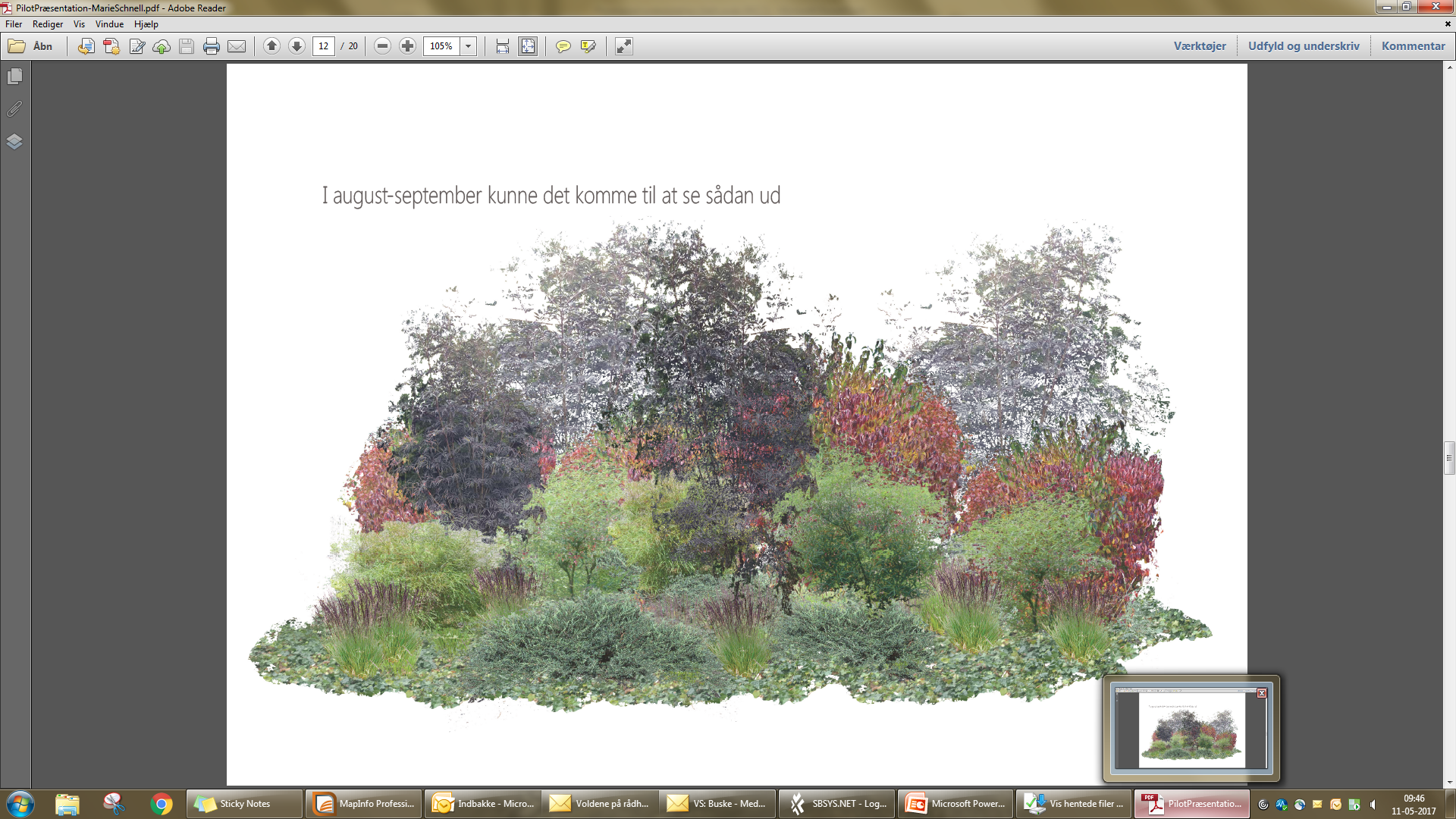 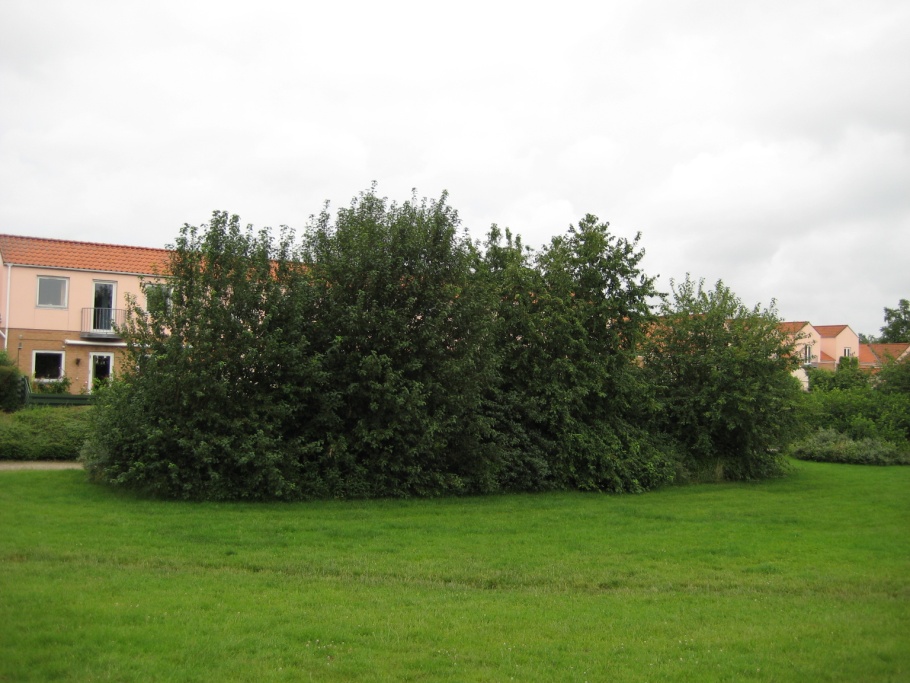 BEPLANTNINGSUDVIKLING
11